Présentation de la Zone 31  D102W 31
7 Clubs répartis sur 3 Cantons
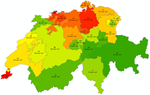 1
Template
Présentation de la Zone 31  D102W 31
4 clubs 100% Hommes
2 Clubs  mixtes
1 Club   100 % Féminin
238 Membres    < 15% de membres féminins
3 Clubs ont plus de 60 ans d’existance
Les clubs jeunes semblent être  les plus  fragiles»
Présentation de la Zone 31  D102W 31
2  Réunions Interclub par année (dont 1 visite du 3ème Vice-Gouverneur)
6  Réunions des Présidents  dont 1 réservée aux vice-présidents
Présentation de la Zone 31  D102W 31
Challenges au niveau de la Zone 

Renforcer consolider le LC Franches-Montagnes
Soutenir et accompagner les LC DENEB et  DELEMEONT
Amener les clubs plus anciens à rajeunir leurs statuts en accord avec l’evolution du MD102
FIN